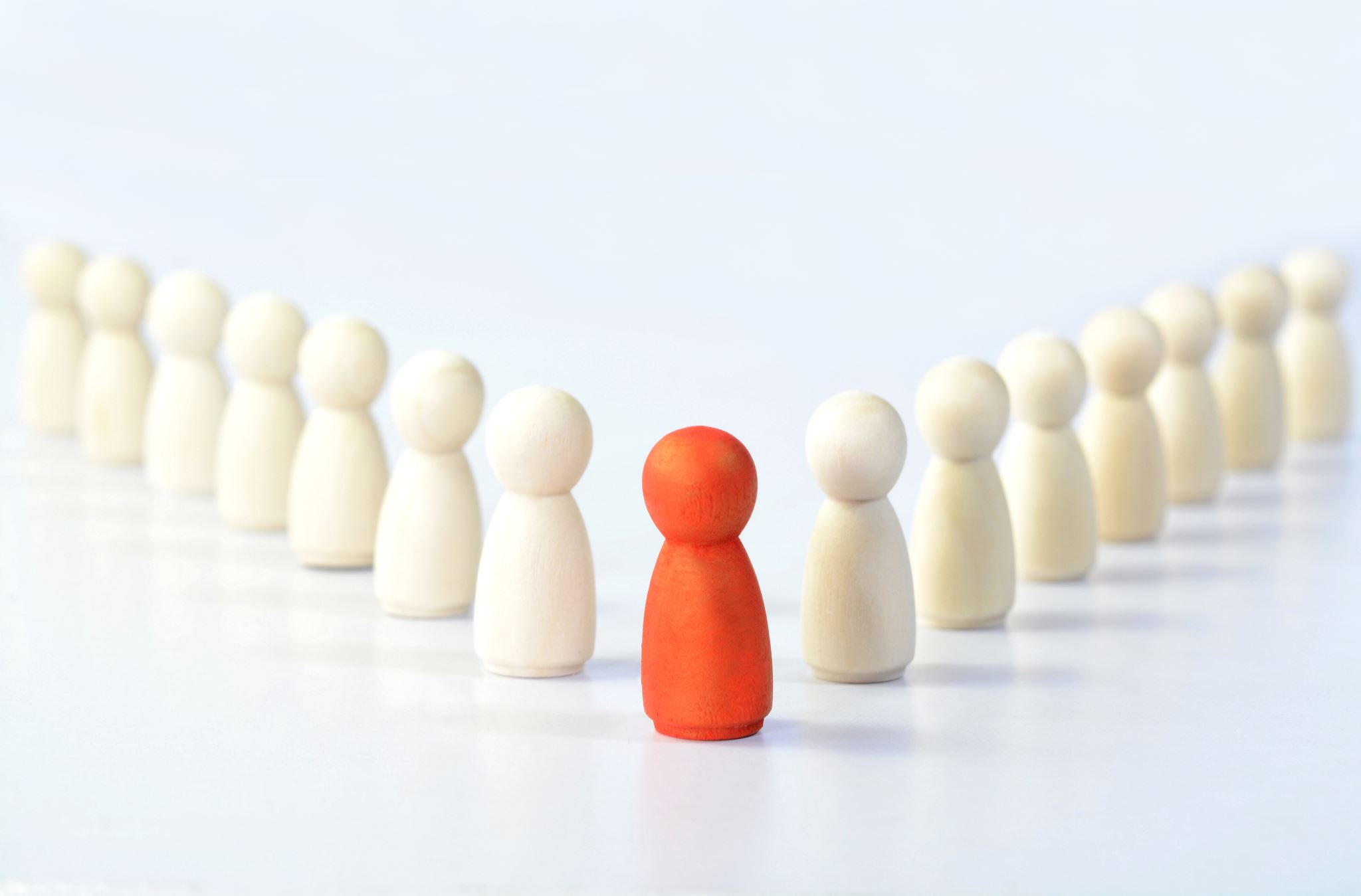 A Changing Society
Sustainability and the Future.
Using resources wisely:
Sustainability-the ability to keep going
What can be done to protect our natural resources?

The concept of sustainable development means using resources wisely to ensure that they are still available in the future.
We cannot behave like our resources will last forever.
We need to find alternative energy sources to replace oil and gas (fossil fuels).
Water needs to be protected from pollution.
Minerals need to be conserved as they are non-renewable so recycling or reusing in very important.
Trees need to be replanted once they are cut down to ensure the regrowth of new forests.
Farmers need to protect the land against soil loss (erosion), chemicals and pesticides and polluting the water.
Fishing needs to be regulated so we don’t overfish and the stocks can regenerate and renew themselves.
Sustainable Energy opportunities:
Sometimes it is about changing people’s attitudes towards something in order for a new idea to be accepted.

Canadians use more energy per person than anyone else in the world.  
Why?
To power industry, for heating and cooling purposes and to sustain our high standard of living.

New technologies are being developed and used to reduce energy use such as:
Solar power			Nuclear power		LED technology
Wind power			Biomass
Tidal power			Hydrogen